Unofficial Field Trip
Computer History Museum in Mt. View

http://www.computerhistory.org/
Provide your own transportation to the museum.

Saturday, March 14, 11:30 – closing time

Special free admission for my students.
Do a self-guided tour of the Revolution exhibit.
Experience a fully restored IBM 1401 mainframe computer from the early 1960s in operation.
1
Unofficial Field Trip, cont’d
See the extensive Revolution exhibit!
Walk through a timeline of the First 2000 Years of Computing History.
Historic computer systems, data processing equipment, and other artifacts.
Small theater presentations.
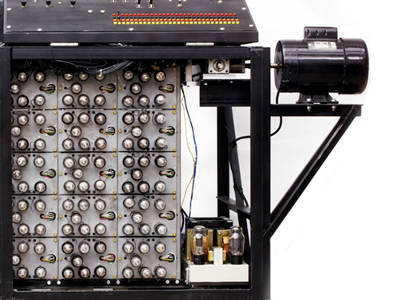 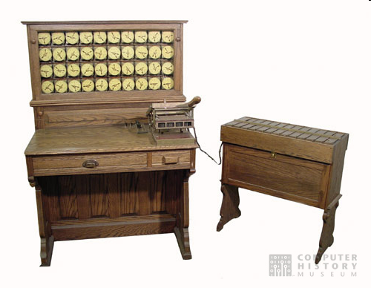 Hollerith
Census
Machine
Atanasoff-Berry 
Computer
2
Unofficial Field Trip, cont’d
IBM 1401 computer, fully restored and operational.
A small transistor-based mainframe computer.
Extremely popular with small businesses in the late 1950s through the mid 1960s
Maximum of 16K bytes of memory.
800 card/minute card reader (wire brushes).
600 line/minute line printer (impact).
6 magnetic tape drives, no disk drives.
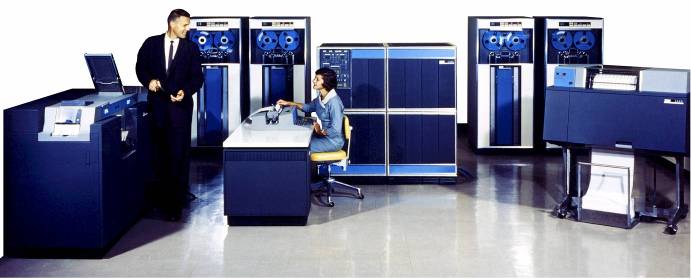 3
Unofficial Field Trip, cont’d
Information on the IBM 1401:

General info: http://en.wikipedia.org/wiki/IBM_1401
My summer seminar: http://www.cs.sjsu.edu/~mak/1401/
Restoration: http://ed-thelen.org/1401Project/1401RestorationPage.html
4
WordPress Development
Applications Versus Websites
Web applications reside on websites, and websites need to be managed, updated, and maintained.
Any web application you develop will be deployed within the context of a website.
Copyright © Robert Nicholson.  All Rights Reserved.
5
Why WordPress?
Most business websites today are built on a Content Management System (CMS).

The most popular CMS is WordPress.  It is used on more websites than all other CMS’s put together!  (Other systems include Joomla, Drupal, and Magento.)
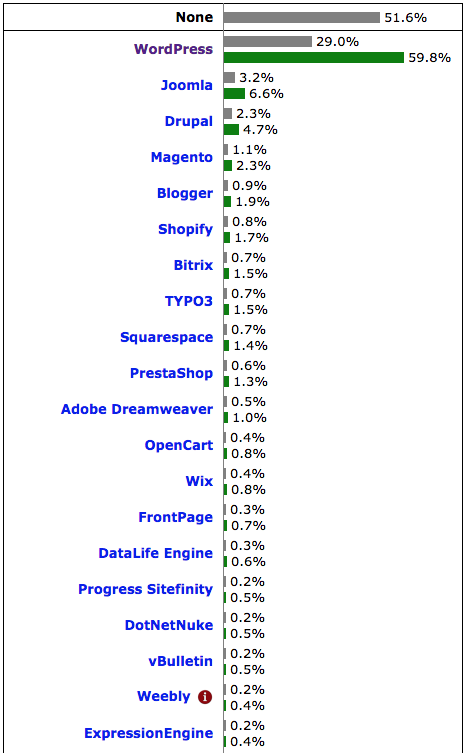 Copyright © Robert Nicholson.  All Rights Reserved.
6
What We Will Cover
What WordPress can do
WordPress structure
Extending WordPress websites
Ways to add web applications
We will not get down to the code level in class
“skeleton” code examples can be downloaded
Copyright © Robert Nicholson.  All Rights Reserved.
7
WordPress Basics
WordPress lets site operators log in to a Dashboard to manage:
Pages
Blog posts
Media
Menus
User accounts
Lots of online tutorials on using WordPress
Copyright © Robert Nicholson.  All Rights Reserved.
8
Major Change in WordPress!
The WordPress editor is dated and primitive
WordPress 5.0 will include a new, block-oriented editor
The new editor, Gutenberg, can be downloaded and used now
Gutenberg adds a new way to extend WordPress
React.js now part of WordPress core
Copyright © Robert Nicholson.  All Rights Reserved.
9
WordPress Basics
Built with php, JavaScript, React, and MySQL.
WordPress can be extended in two ways:
Themes can change the look and feel of the site.
Plugins can add functionality to the site.
WordPress is not a development framework, but it does provide an API, an event model, and a structure. 
It can be combined with frameworks such as angular, node, etc. to build apps on a website.
Copyright © Robert Nicholson.  All Rights Reserved.
10
Example
dogspotters.com 
dog breed selector app – a single page application on a WordPress site.
Copyright © Robert Nicholson.  All Rights Reserved.
11
Extending Wordpress
Themes – determine appearance & behavior
Plugins – add functionality
[shortcodes] – insert code into content
Blocks – provide an editor interface and a presentation interface
Widgets – insert content / features into specific widget-ready places on the page
wp-config.php and .htaccess files
Copyright © Robert Nicholson.  All Rights Reserved.
12
WordPress File Structure
.htaccess
wp-config.php
wp-admin
wp-includes
wp-xxxx.php
wp-content
plugins
themes
uploads
Copyright © Robert Nicholson.  All Rights Reserved.
13
Building a Theme
A Theme is a Page Template
theme-name folder
style.css (theme header)
index.php (template)
header.php
sidebar.php
footer.php
screenshot.png
The Loop
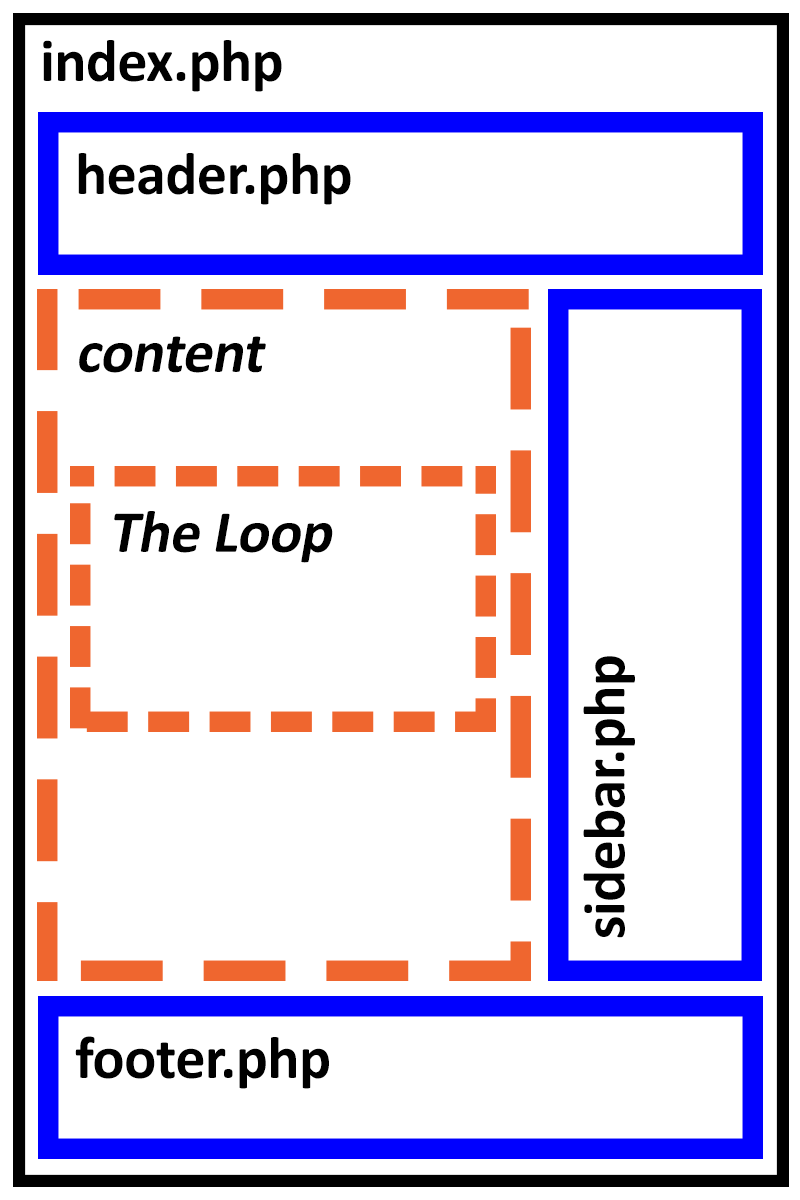 Copyright © Robert Nicholson.  All Rights Reserved.
14
The WordPress Loop
Used to display pages, blog indexes, individual blog posts, and custom post types
For each item, retrieve and display:
the_title
the_excerpt
the_content
the_category
the_author
the_date
Copyright © Robert Nicholson.  All Rights Reserved.
15
Additional Theme Files
single.php
comments.php
page.php
page-pagetype.php
header-pagetype.php
footer-pagetype.php
category.php
archive.phpand more…

functions.php
Copyright © Robert Nicholson.  All Rights Reserved.
16
Functions.php Theme File
Adds functionality to a theme
Admin screens
[shortcodes]
Blocks
Widgets	
Event hooks (drag & drop)
Filtersand more…
Copyright © Robert Nicholson.  All Rights Reserved.
17
Example
skeleton-theme
Copyright © Robert Nicholson.  All Rights Reserved.
18
Pre-Built Themes
Con
Inflexible / Complicated
Lock-In
Quality issues ???
Security 
Support
Pro
Attractive design
Customizable
Feature-rich
Free or low cost
Child Themes
style.css
additional override files
Copyright © Robert Nicholson.  All Rights Reserved.
19
Plugins
Plugins extend and add to the functionality that already exists in WordPress.
Google Maps
Slideshows
Forms
Media Management *
Business Directories
Discussion Forums
E-commerce / Shopping Carts (WooCommerce)
There are over 50,000 WordPress plugins
Copyright © Robert Nicholson.  All Rights Reserved.
20
Building a Plugin
plugin-name folder
plugin-name.php
Go to Dashboard and Activate
Copyright © Robert Nicholson.  All Rights Reserved.
21
Plugins Can Contain 3 Things
Widgets
Shortcodes
Blocks (new in Gutenberg / WP 5.0)
Copyright © Robert Nicholson.  All Rights Reserved.
22
Shortcode Example
skeleton-shortcode
[skeletonbody]
Copyright © Robert Nicholson.  All Rights Reserved.
23
Pre-Built Plugins
Con
Inflexible / Complicated
Lock-In
Quality issues ???
Security 
Support
Pro
Lots of Functionality
Customizable
Feature-rich
Free or low cost
Choosing a Plugin
Lots of installations
Good reviews
Documentation & Support
Copyright © Robert Nicholson.  All Rights Reserved.
24
Widgets
A widget is a small block that can be dragged into a widget-ready area (typically a sidebar or footer) in a WordPress theme.
Search box
Custom menu
Calendar
Weather
Blog archives
Copyright © Robert Nicholson.  All Rights Reserved.
25
Building a Widget
Widget code can be added to your WordPress website in two ways:
Upload the widget code as a plugin, or
Add the widget code to the functions.php file in a theme
Copyright © Robert Nicholson.  All Rights Reserved.
26
Widget Example
skeleton-widget
Copyright © Robert Nicholson.  All Rights Reserved.
27
Building a Block
Block code is added as a plugin
plugin-name folder
block.js – registers the block with Gutenberg
editor.css – styles for editing the block
style.css – styles for presenting the block
index.php – adds block actions to WordPress
Go to Dashboard and Activate
Copyright © Robert Nicholson.  All Rights Reserved.
28
Block Example
Atomic Blocks (commercial)
Copyright © Robert Nicholson.  All Rights Reserved.
29
Integrating a Web App
There are several ways to add a web application to a WordPress website:
Write a plugin to add [shortcodes] or widgets
Admin pages in Dashboard
Create a custom page type in a theme
Embed JavaScript in the page content area
Include libraries in the header.php file
Copyright © Robert Nicholson.  All Rights Reserved.
30
WordPress API
WordPress API allows you to add:
Shortcodes, widgets, blocks, admin screens, etc.
Action Hooks (callbacks)
Filter Hooks (callbacks)
Retrieve content and other data
Access the database and file system
AJAX and REST APIs
https://developer.wordpress.org/reference/
https://codex.wordpress.org/WordPress_APIs
Copyright © Robert Nicholson.  All Rights Reserved.
31
Administering WordPress
Install a caching plugin
Make regular (automated) backups
Install a Security plugin
Keep WordPress up to date
Keep Plugins & Themes up to date
Separate development site
Copyright © Robert Nicholson.  All Rights Reserved.
32
Questions?
Copyright © Robert Nicholson.  All Rights Reserved.
33